Skilager 2019
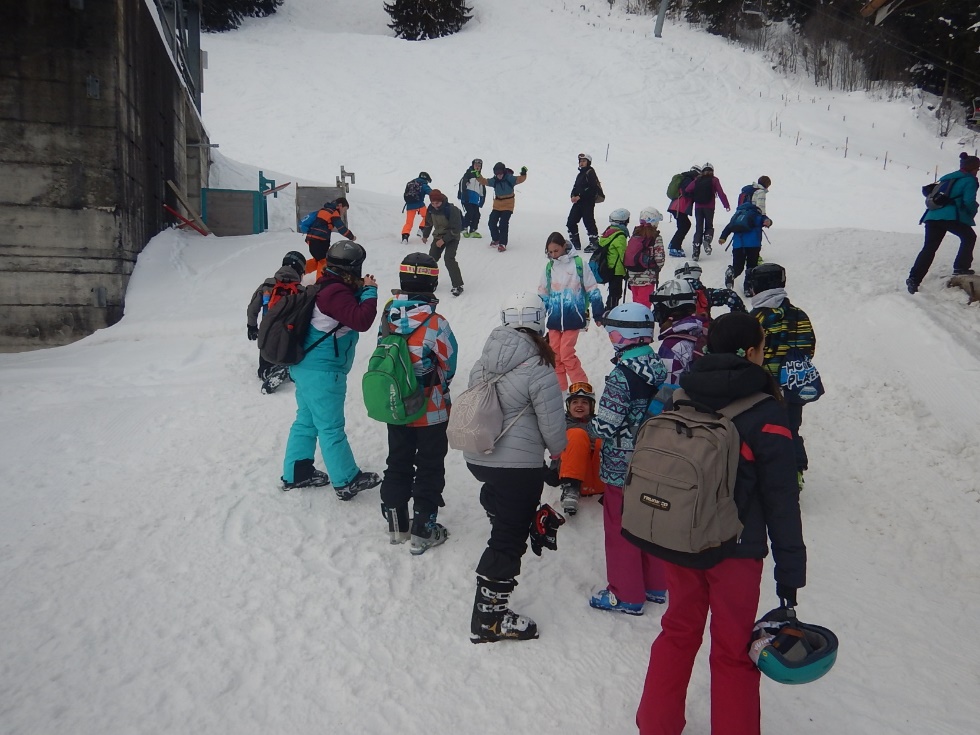 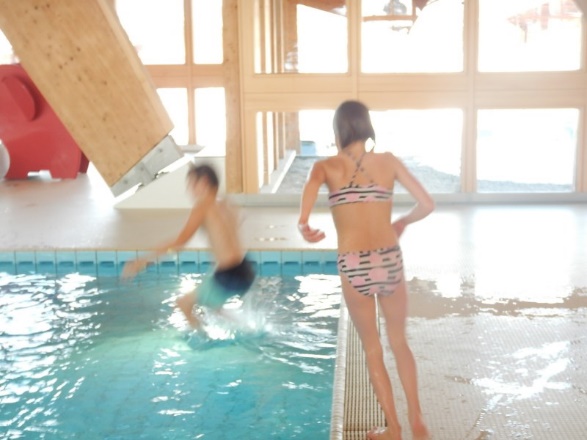 In St.Stefan
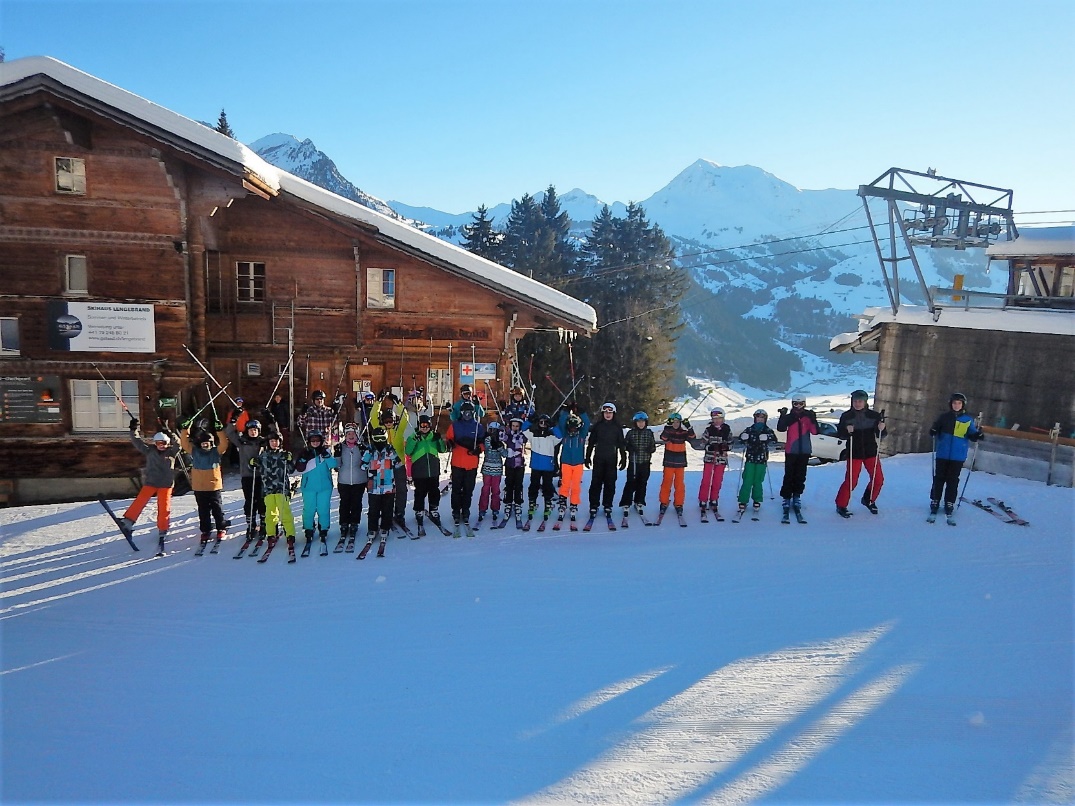 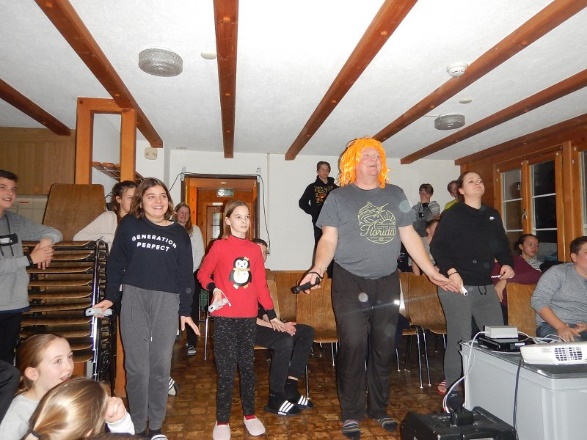 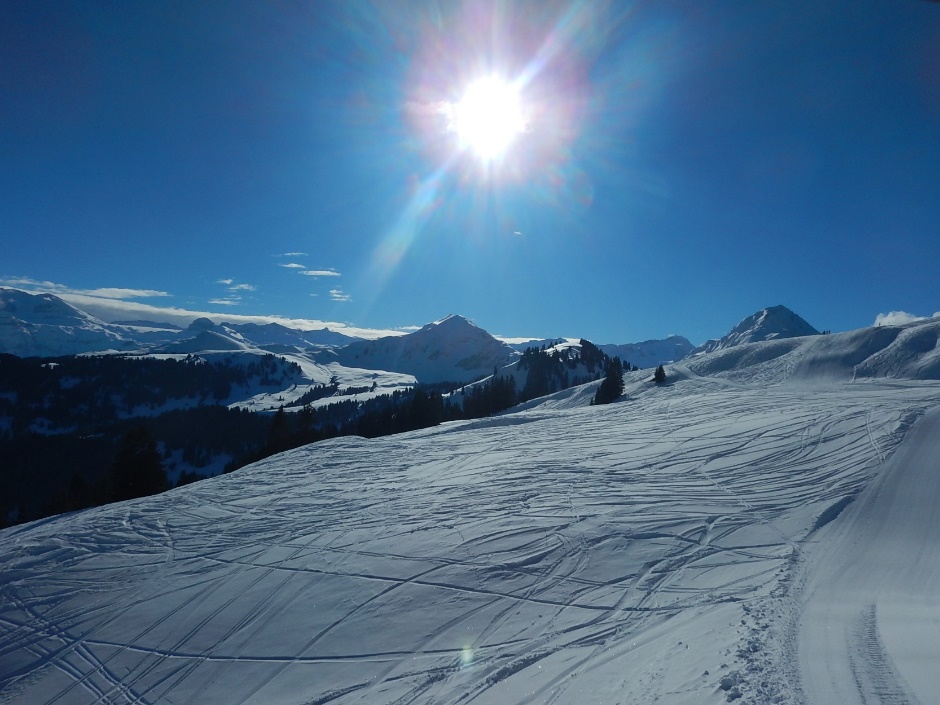 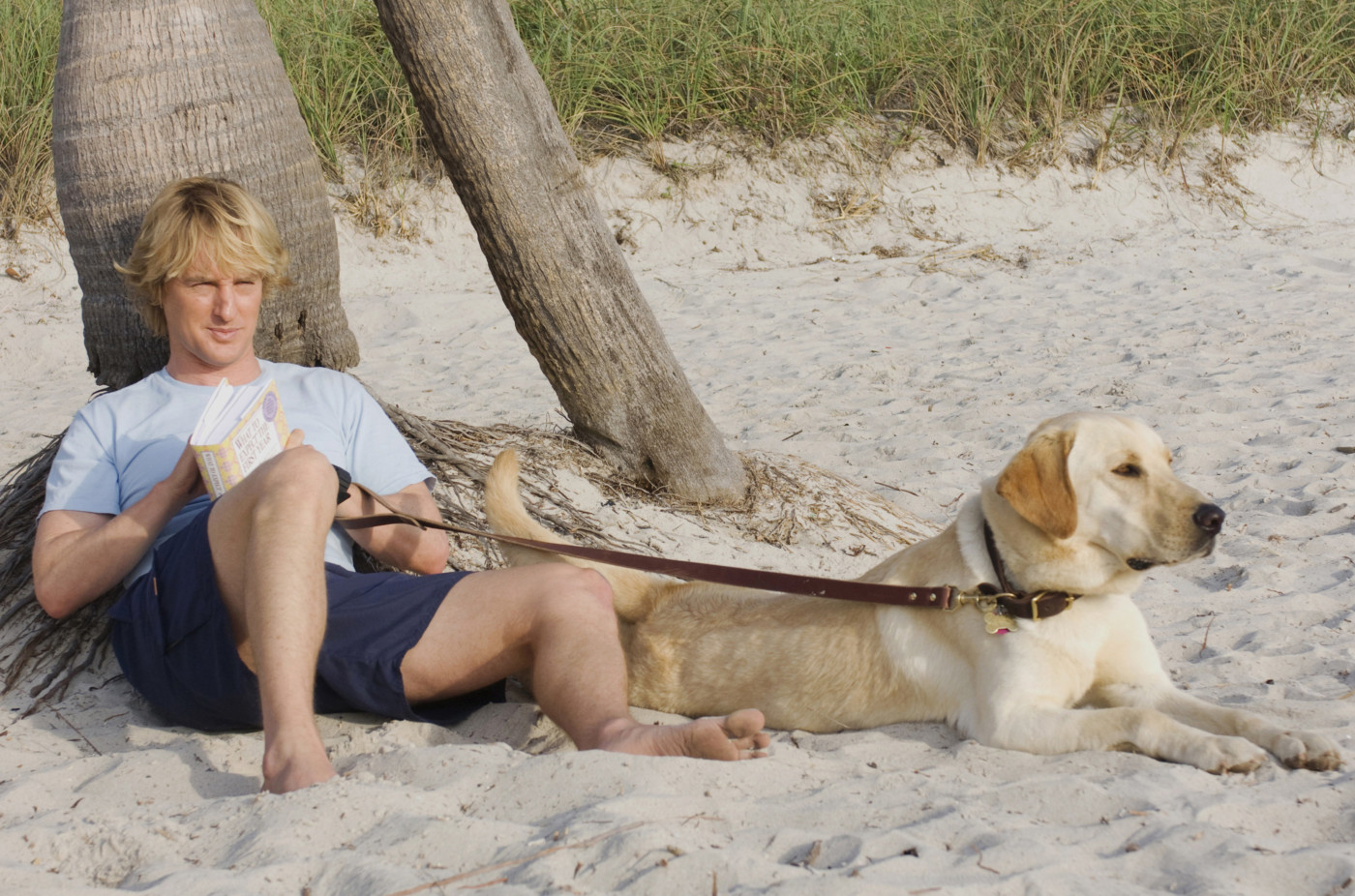 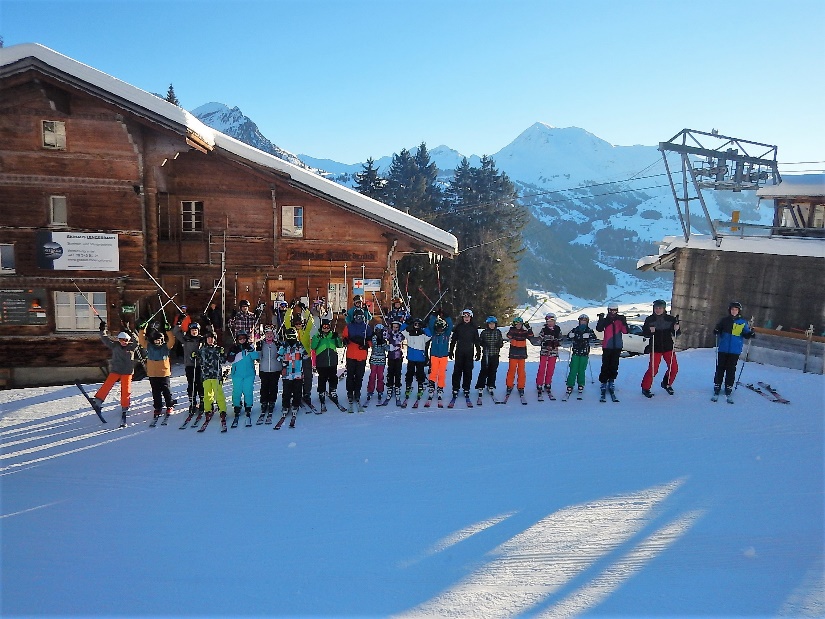 War mega cool im skilager !
Wir danken den Lehrpersonen und den freiwilligen helfer
Hatte grossen spass
ende